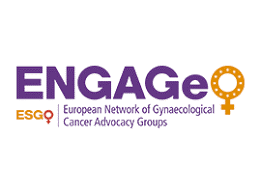 Preventive operation for BRCA / Lynch mutation
8th March 2024
Prof Ranjit Manchanda MD, MRCOG, PhD 
Professor of Gynaecological Oncology
Wolfson Institute of Population Health, Queen Mary University of London
Barts Health NHS Trust , Royal London Hospital, UK
Honorary Professor, London School of Hygiene & Tropical Medicine
NHS Innovation Accelerator (NIA) Alumnus
Disclosures……………
Research Funding
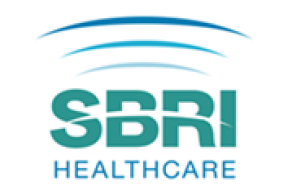 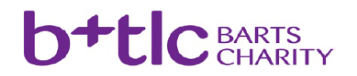 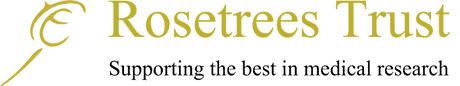 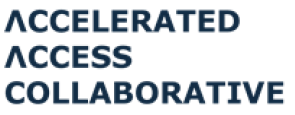 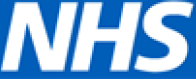 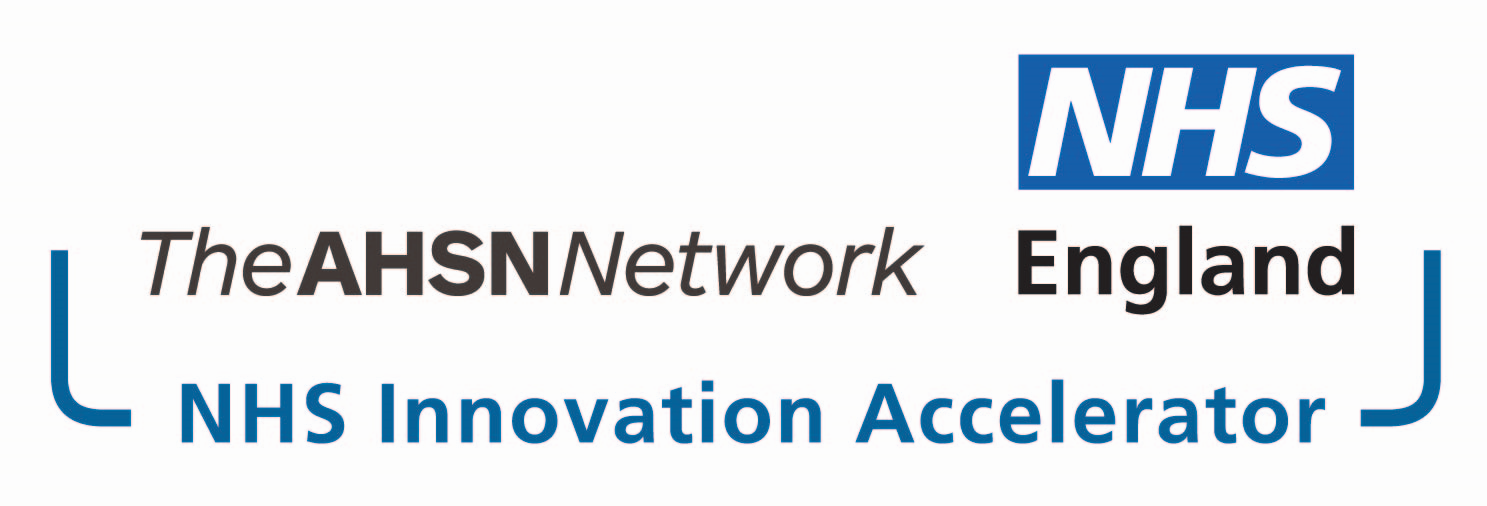 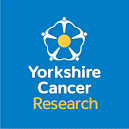 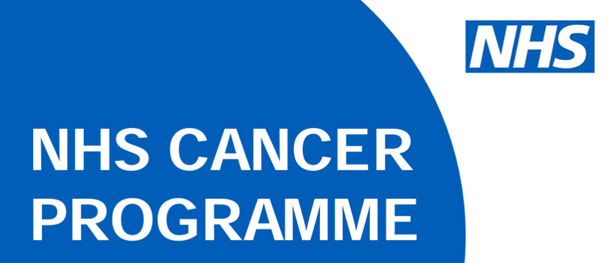 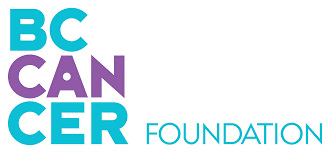 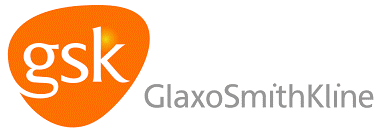 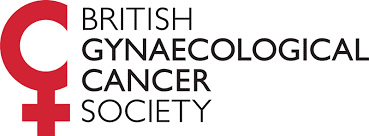 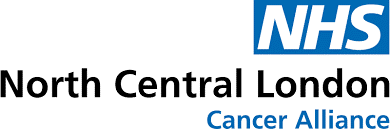 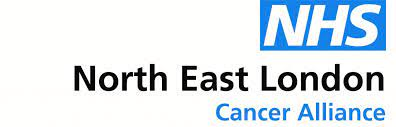 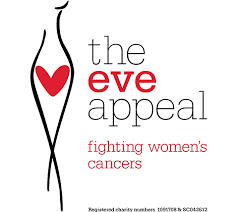 China Medical Board
Other Disclosures- Honorarium – MSD, Astrazeneca, GSK, EGL, Israel National Institute for Health Policy Research
2
BACKGROUND
Preventive Surgery in BRCA +
Preventive Surgery in Lynch
SUMMARY
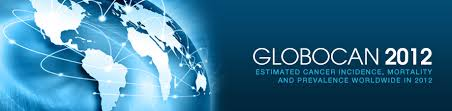 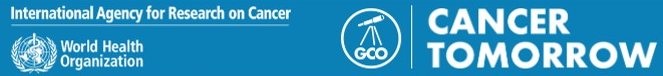 2020
50% women’s cancers
UK
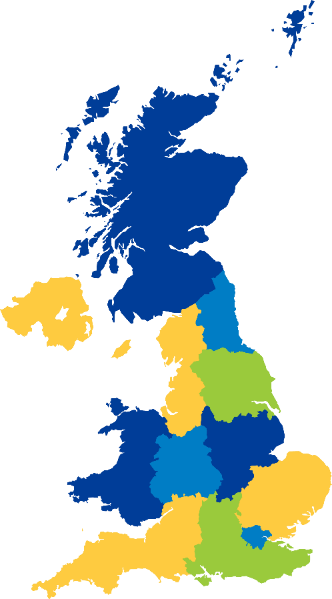 WORLD
4.9 M cases annually
116,000 cases annually
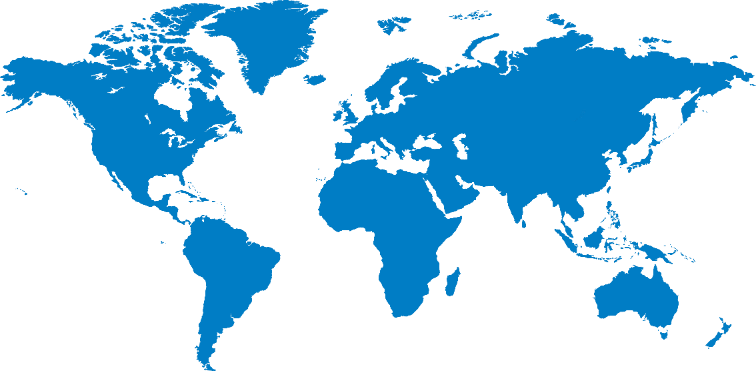 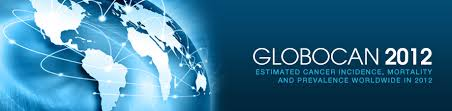 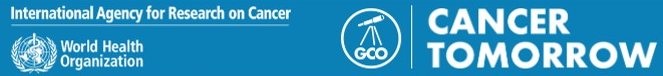 2020
Predicted Rise in Cancer Cases by 2040
WORLD
UK
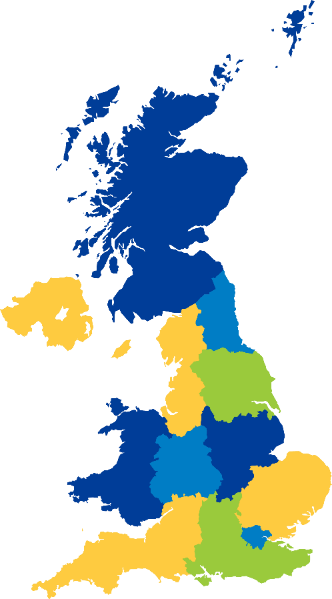 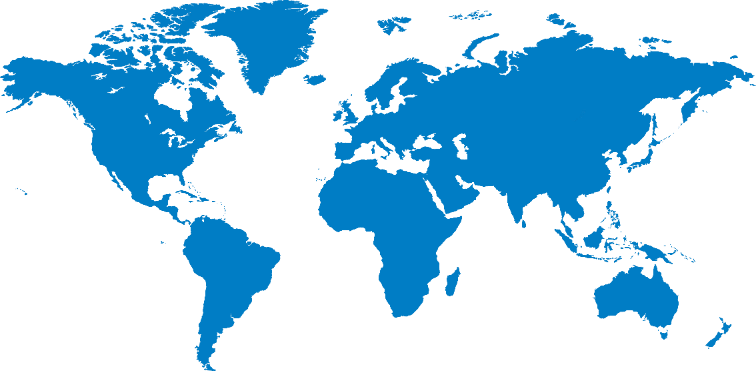 Cases: 27-53%
Deaths: 49-69%
Cases: 20-36%
Deaths: 36-47%
[Speaker Notes: 26-36% CASES INCREASE IN UK, 47-58% OC CASES INCREASE WORLDWIDE]
Ovarian Cancer is a horrible disease ……………..
65% patients will die from OC
Much higher if we look at high grade EOC
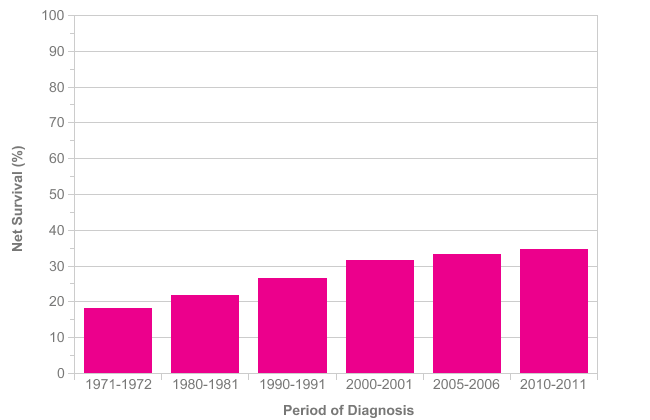 65%
Ovarian Cancer (C56 C57.0-C57.7): 1971-2011
Age-Standardised Ten-Year Net Survival, England and Wales
PREVENTION STRATEGY
FEWER CANCERS 
REDUCED DEATHS
BETTER IDENTIFICATON OF HIGH-RISK PEOPLE
BETTER TARGETED PREVENTION 
SCREENING 
RISK MANAGEMENT
MOST EFFECTIVE STRATEGY:        SURGICAL PREVENTION
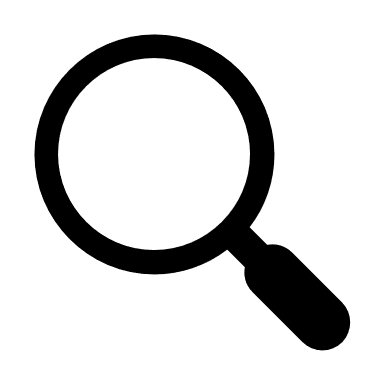 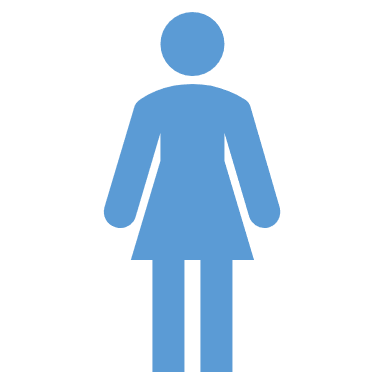 All Ovarian  Cancers
20%
Lynch Syndrome
1 in 5
Other Genes
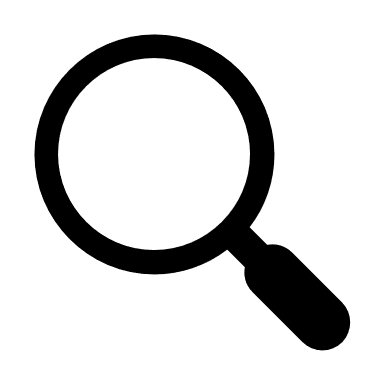 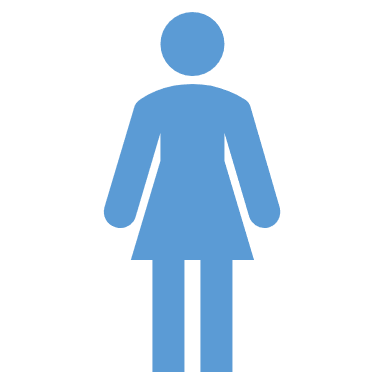 3%
All Womb  Cancers
Lynch Syndrome
1 in 33
20% Ovarian Cancers
4% Breast Cancers
3% Womb Cancers
4% Bowel Cancers
~1% women in the general population may have one of these cancer genes
THESE CANCERS ARE POTENTIALLY PREVENTABLE
GERMLINE
TUMOUR (SOMATIC)
WOMB CANCER GENES
OVARIAN CANCER GENES
BRCA1
MSH2
MLH1
BRIP1
BRCA1
BRCA2
PMS2
PALB2
MSH6
HRD assay/test
BRCA2
RAD51D
RAD51C
MMR: Lynch Syndrome Genes
MLH1, MSH2, MSH6
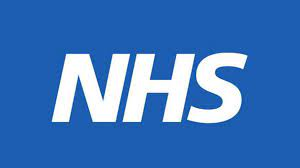 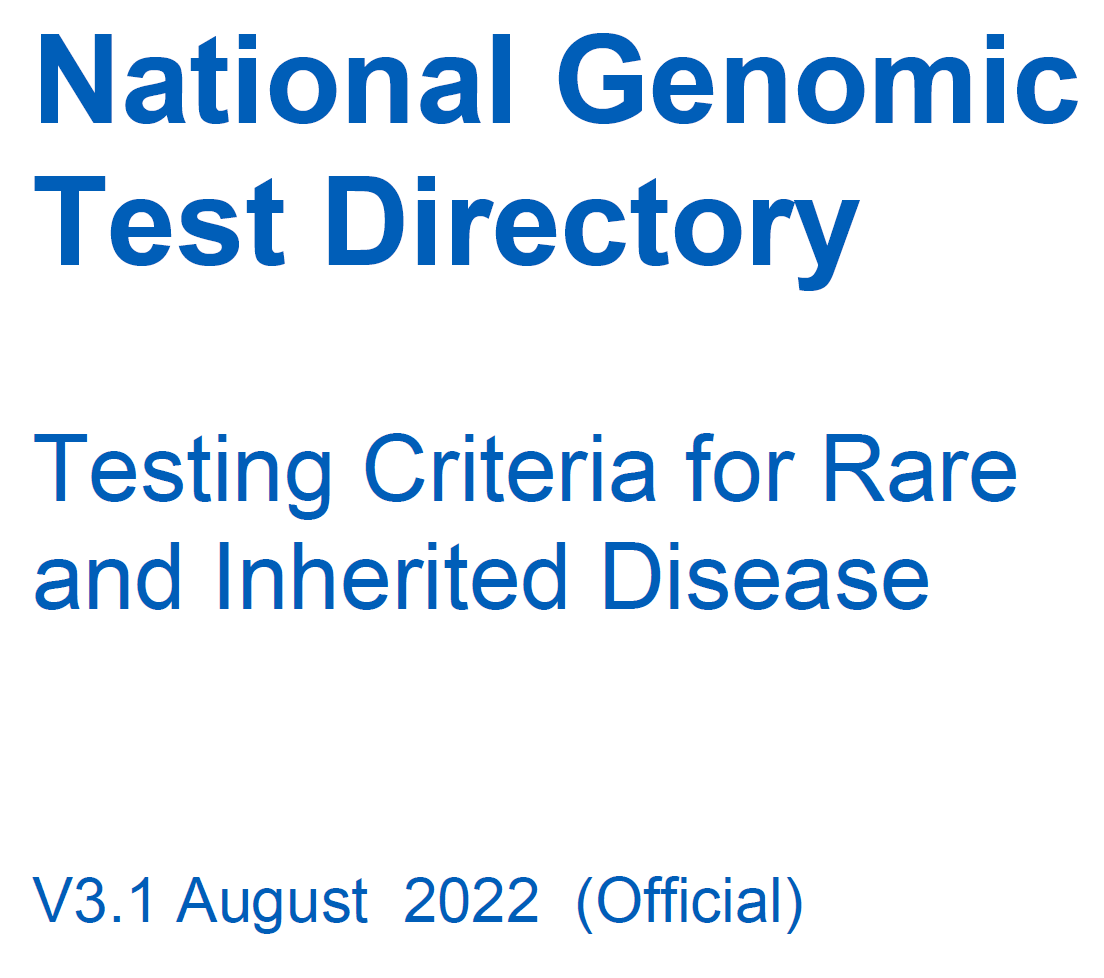 GUIDELINES RECOMMEND
TESTING FOR THESE GENES
Lynch Syndrome
Prospective Lynch Syndrome Database, Moller, et al. 2020
[Speaker Notes: PLSD Moller]
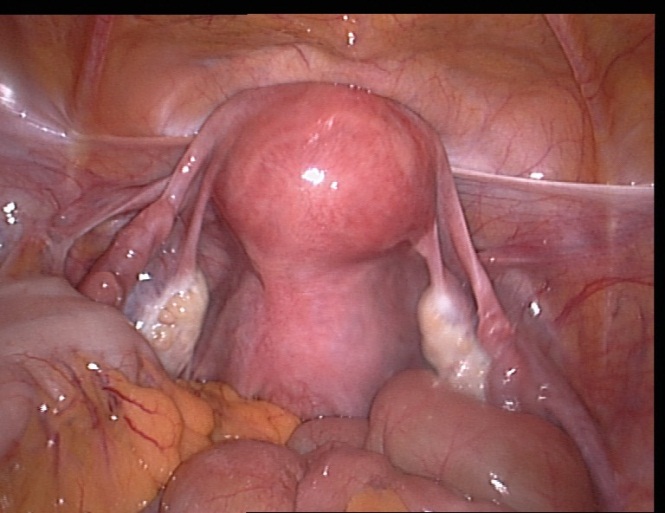 REMOVING BOTH TUBES & OVARIES
RRSO: RISK REDUCING SALPINGO-OOPHORECTOMY
REMOVING UTERUS + BOTH TUBES & OVARIES
HYSTERECTOMY AND BILATERAL SALPINGO-OOPHORECTOMY
NEW 2 STAGE OPTION: 
BOTH TUBES FIRST BOTH OVARIES LATER
RRESDO: RISK REDUCING EARLY SALPINGECTOMY 
+ DELAYED OOPHORECTOMY
BROADENING ACCESS TO SURGICAL PREVENTION
Removing Tubes and Ovaries: 
Most effective method to reduce Ovarian Cancer risk
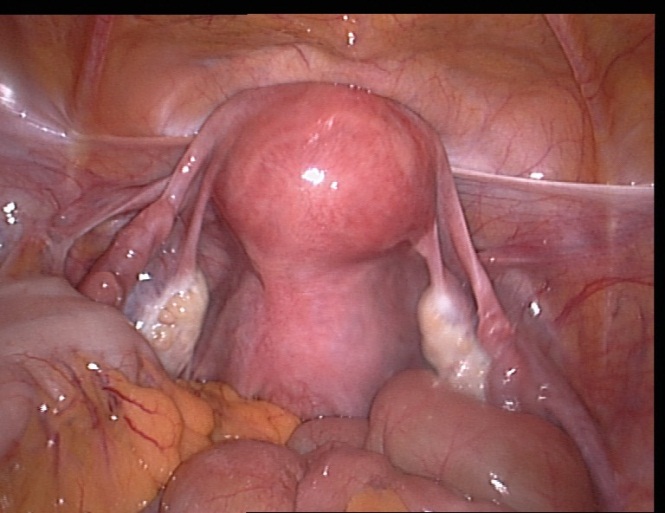 Keyhole surgery, Washings for cytology
~ 80-97% reduction in Ovarian Cancer Incidence
Reduction in Deaths from Ovarian Cancer (Mortality)
Reduction in deaths overall (all-cause)
No change in General Quality of Life
Reduces Anxiety and Ovarian Cancer worry
Wei, Manchanda 2023 AJOG
Domchek et al, JAMA 2010, Kotsopoulos Jama Oncol 2024
Crosbie, Evans IJC 2020, Domchek JAMA 2010, Finch 2014 JCO, Rebbeck 2009 JNCI
Finch et al, JCO 2014
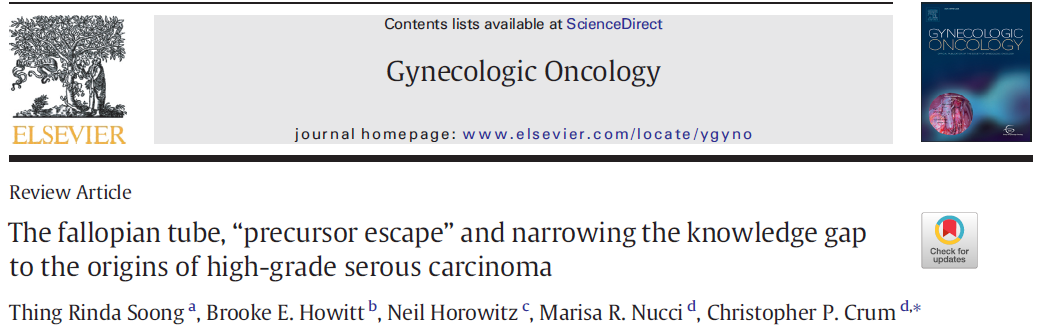 Gynecol Oncol 2019
TUBAL ORIGIN OF OVARIAN CANCER
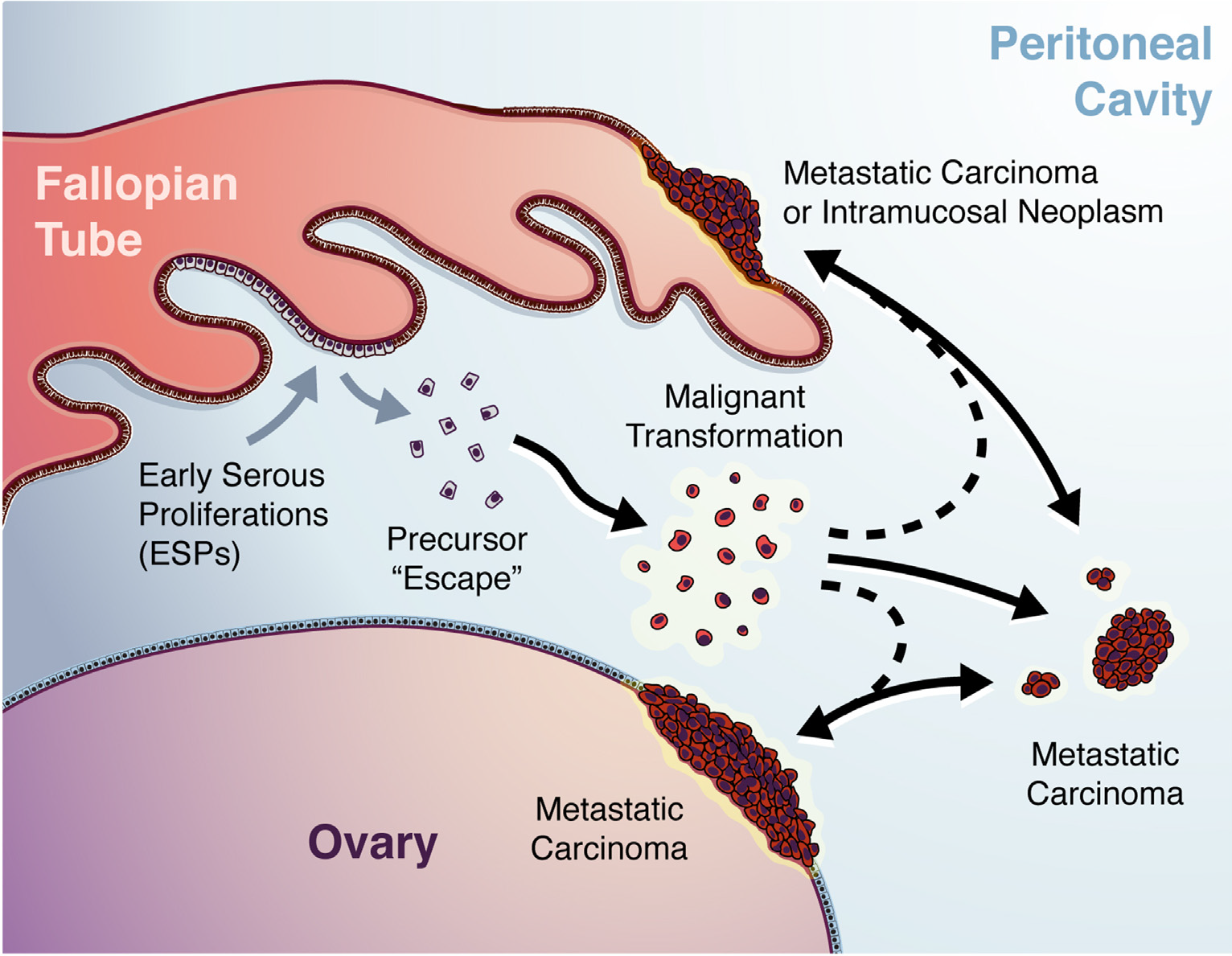 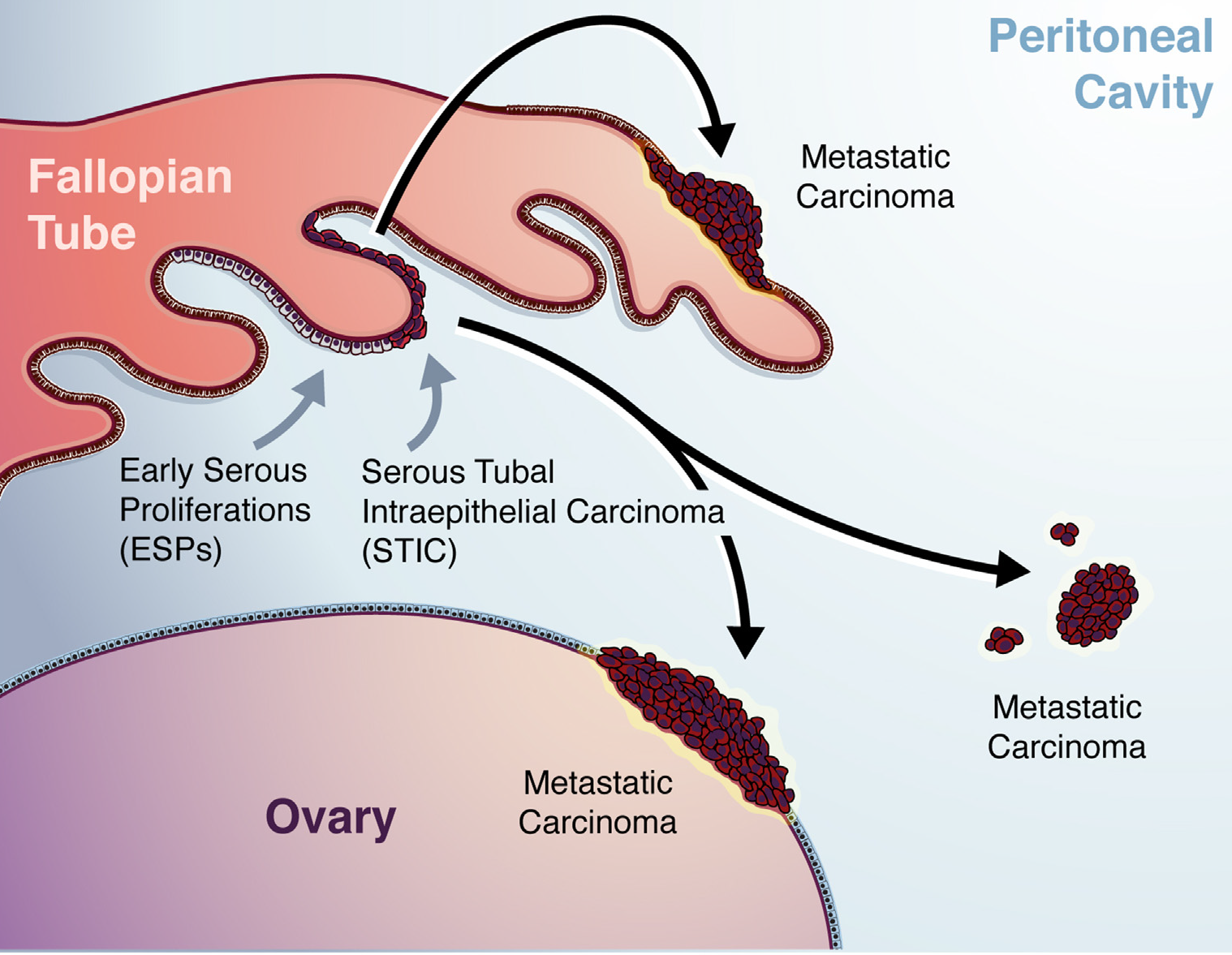 [Speaker Notes: These early lesions were described as serous tubal intraepithelial carcinoma (STIC). 
STICs share several histological features in common with HGSOC 
Accumulating evidence supporting STIC as a precursor lesion of HGSC, with the potential to progress to invasive carcinoma and metastasize62.]
SPECIAL PATHOLOGY PROTOCOL
IMP
Historical
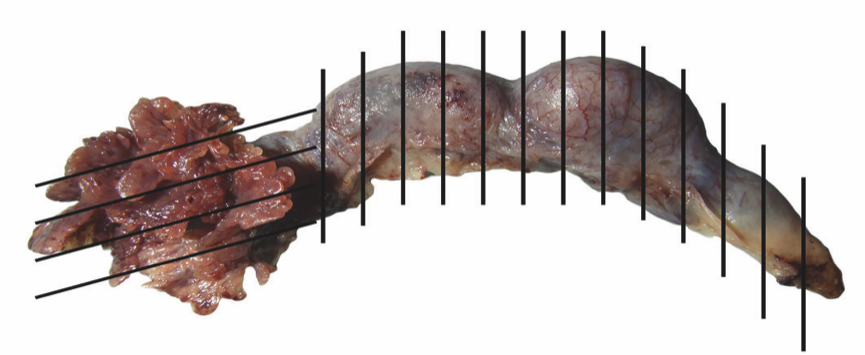 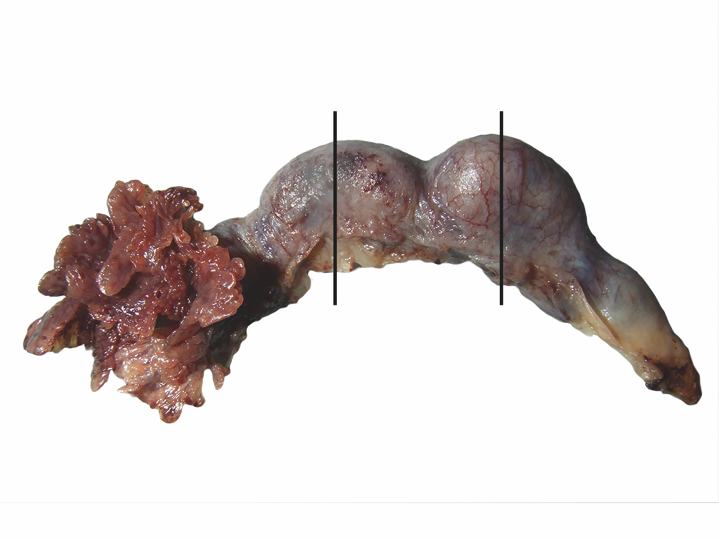 SEEFIM PROTOCOL- 
Sectioning and Extensively Examining the FIMbriated end of the Fallopian Tube
ESSENTIAL
Serous Tubal Intraepithelial Carcinoma = STIC
CANCER
PRE CANCER
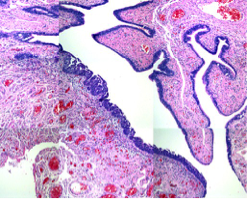 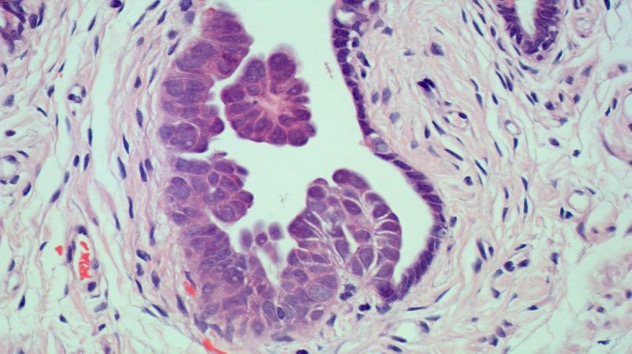 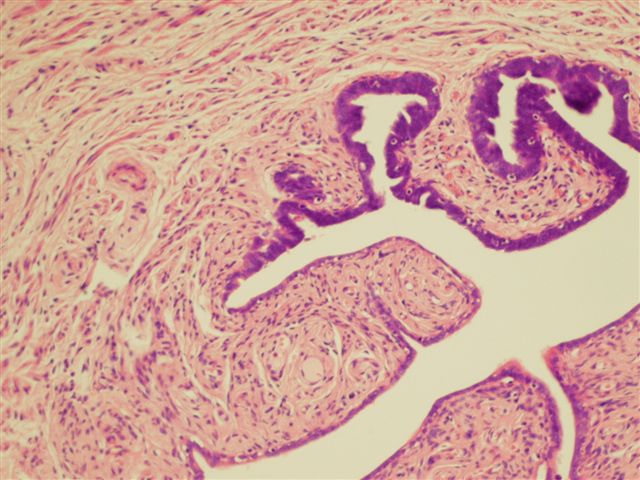 1:20 Individuals 
Normal scan and Ca125
SEEFIM ESSENTIAL
Other Points
70% these lesions are Tubal
Small residual chance of Peritoneal cancer over 20 yrs
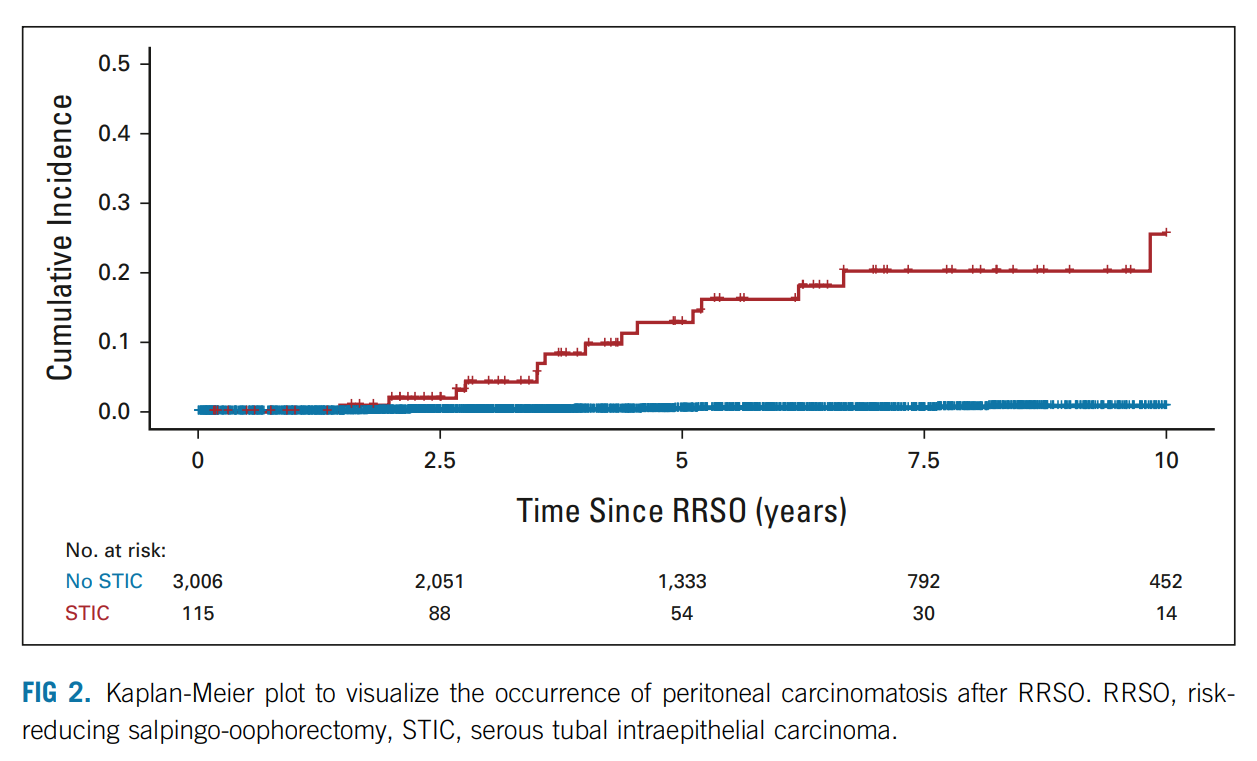 2-4% Finch 2014 J Clin Oncol
0% Marcinkute 2021 JMG (Manchester)
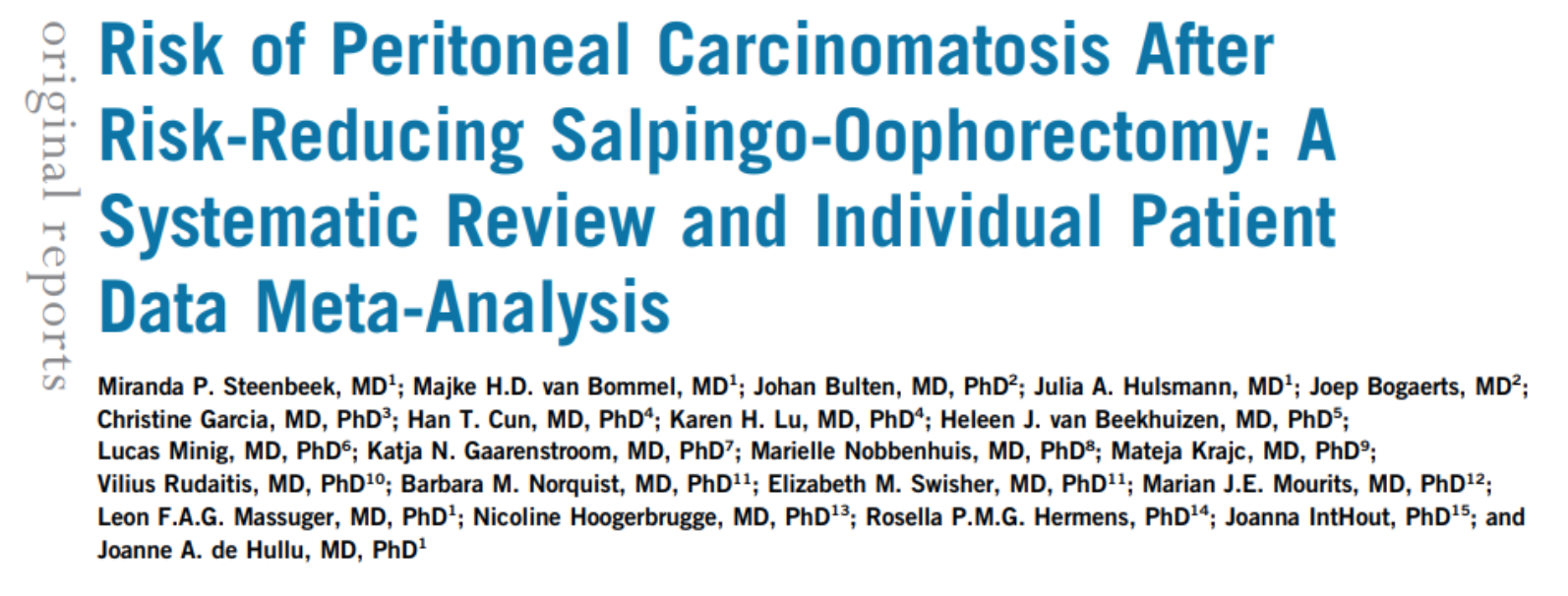 JCO Feb 2022
Important issues
Gene, Cancer Risk
Fertility
Age
Premature Surgical Menopause: implications
HRT
Initially multiple studies: Up to a 50% reduction BC incidence in premenopausal women Recently become controversial: Many Studies showing no benefit
IMPACT ON BC RISK
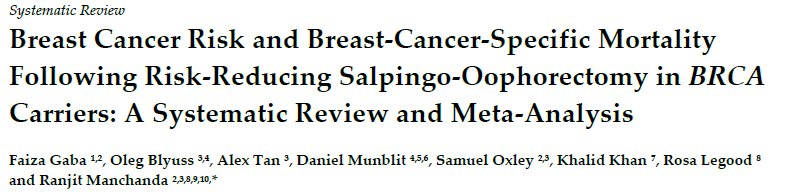 META ANALYSIS
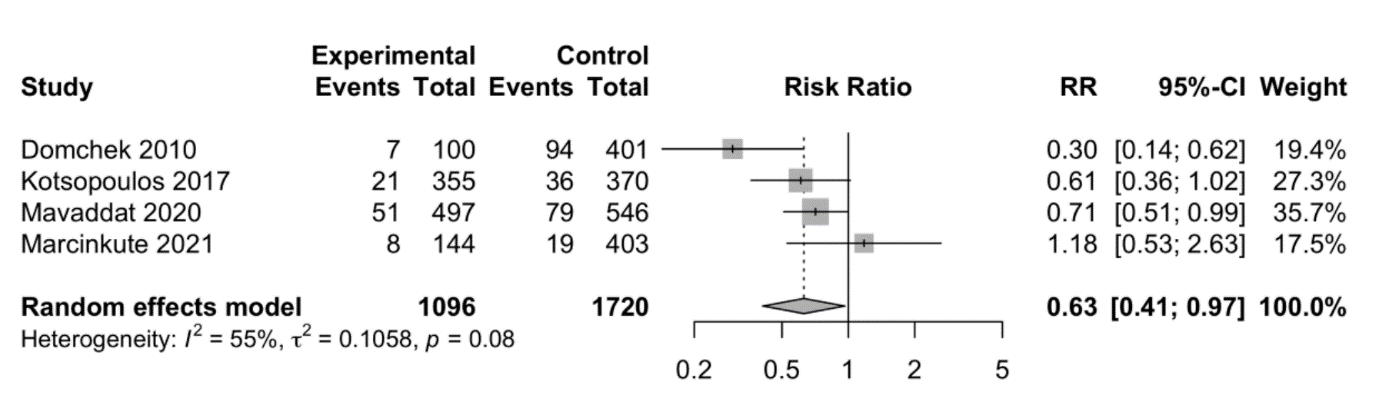 Reduction of Breast Cancer risk in BRCA2-carriers alone 
(RR=0.63, 95%CI:0.41-0.97)
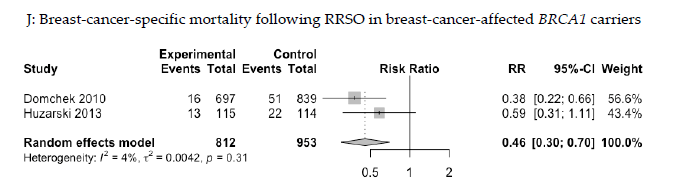 Reduction Deaths from breast cancer in BC-affected BRCA1 carriers 
(RR=0.46, 95%CI:0.30-0.70)
21 RRSOs to prevent one breast cancer in BRCA2-carriers 
6 RRSOs - Prevent one BC-death in BRCA1-&-BRCA2-carriers
HYSTERECTOMY: YES or NO?
OUR VIEW + TRADITIONAL VIEW: NOT ROUTINELY UNLESS OTHER INDICATION
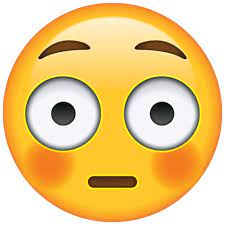 PROPONENTS : 
Avoids smears 
Estrogen alone HRT 
In patients on tamoxifen
Not a Strong enough Clinical Rationale
BRCA1 & Serous EC Risk? - Recent studies
Small number cases 2-5, Wide CI
Only 7% EC
Overall EC risk not increased
Increased Serous EC risk
Saule JNCI 2018
Shu, Kauff 2016 Jama Oncol
Laitman Cancer 2018
Kitson 2020 EJC
No increase in serous EC risk
More Corroboratory evidence is needed
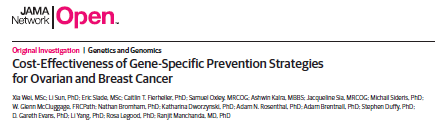 CSG-specific strategies
Screening
Surgery
Medical prevention
BRCA1: 			RRSO @35 ; RRM @30
BRCA2: 			RRSO @35-40 ; RRM @30
PALB2: 			RRSO @45 ; RRM @40
RAD51C/RAD51D: 		RRSO @45
BRIP1: 			RRSO @45
Base case
Population impact of risk-reducing surgery for preventing cancer (per 1,000 pathogenic variant carriers)
Inc CV risk 
CV mortality: NNH 1:33 without HRT
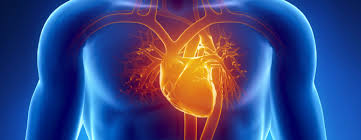 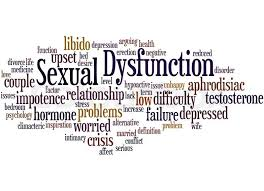 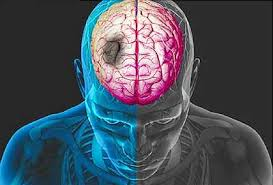 Neurocognitive problems:
Parkinsons, Dementia
Sexual DysFn
Surgical Menopause
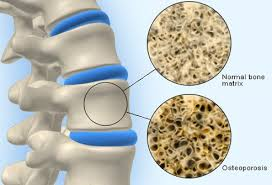 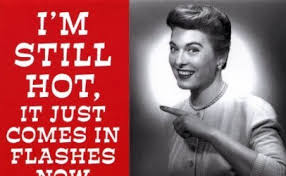 Osteoporosis
VMS
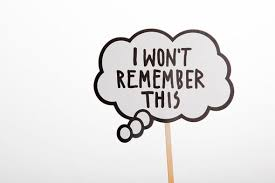 HRT Until Age 51, Unless Any Contraindications
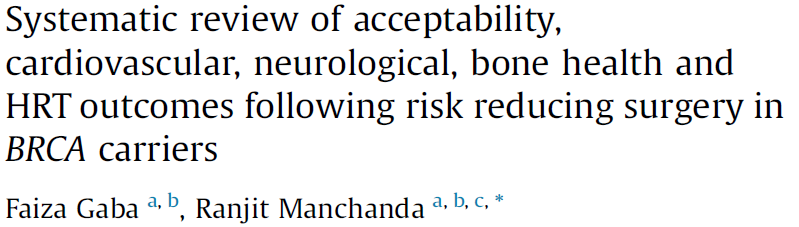 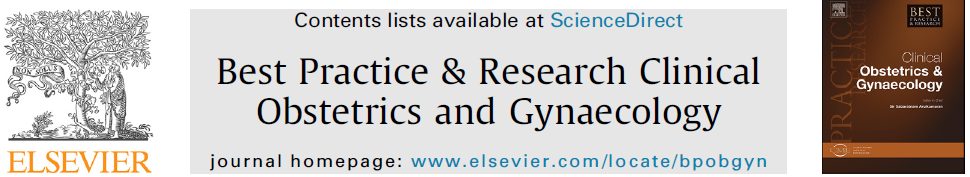 2020
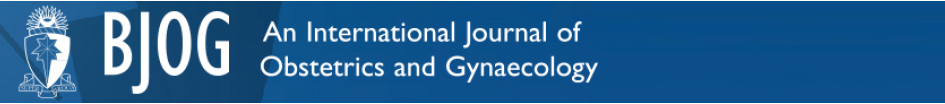 2020
Manchester
Barts
UCLH
Guys
Cambridge
Dundee
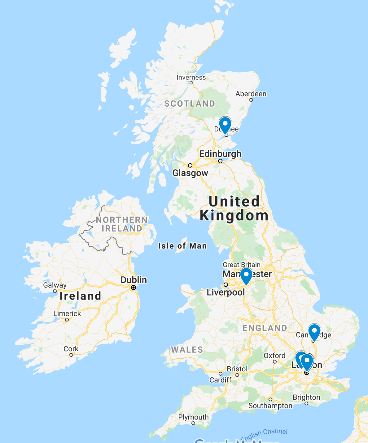 RRESDO
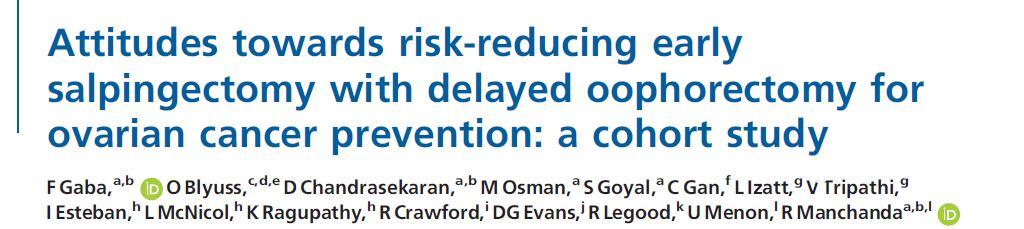 683 BRCA women
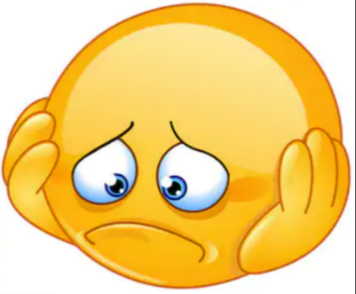 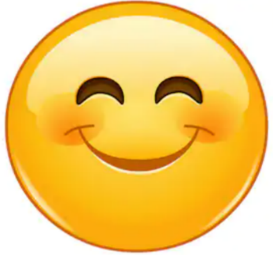 89% premenopausal vs 95% postmenopausal Satisfaction with RRSO
9.4% premenopausal vs 1% postmenopausal Regretted RRSO
RRESDO high acceptability - 69% 
38% RRSO women would have opted for RRESDO in retrospect
Concerned about sexual-dysfunction- RRESDO TWICE AS acceptable 
Women who prioritise greater reduction in OC risk: prefer RRSO
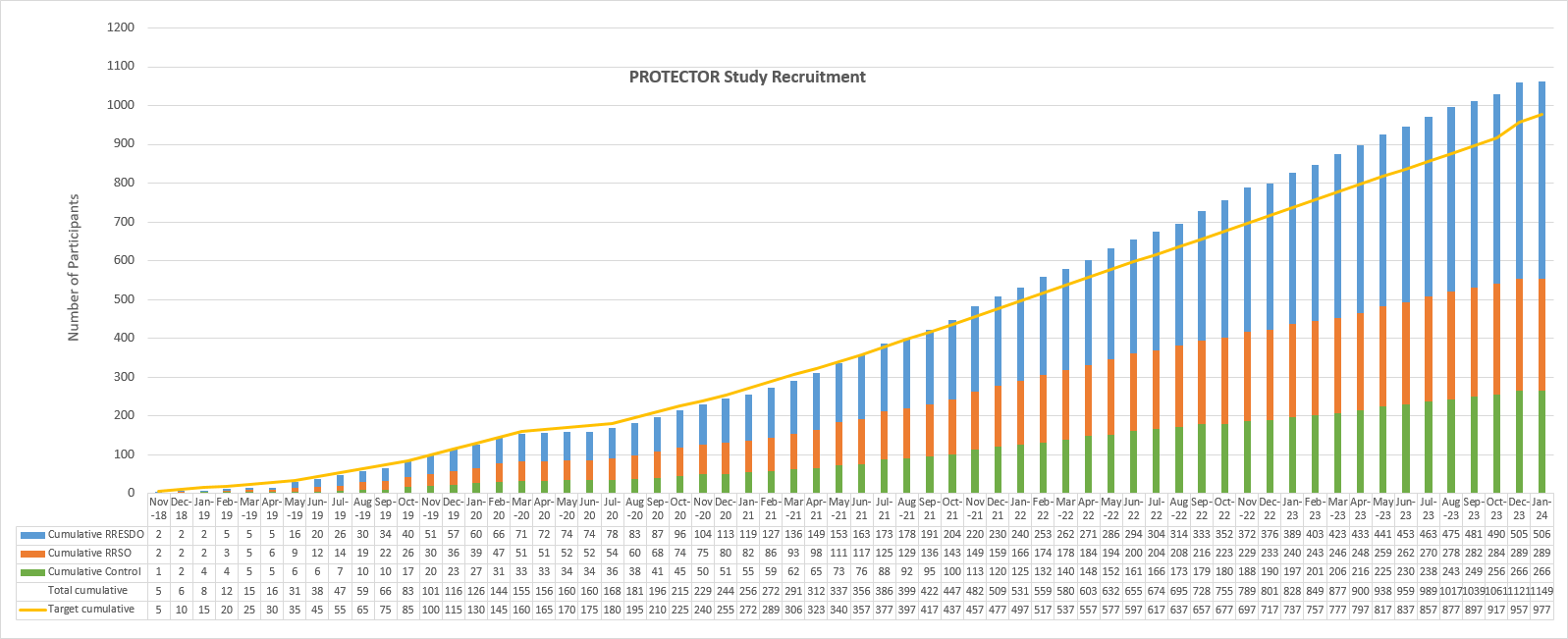 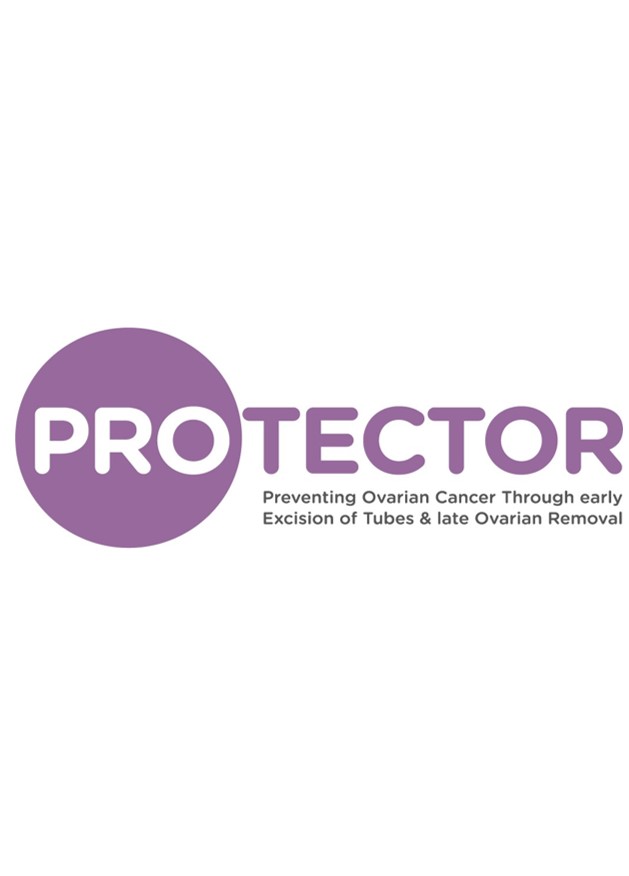 2 step – tubes and then ovaries
Tubes & ovaries
Control
N = 1250
Multicentre Prospective Study
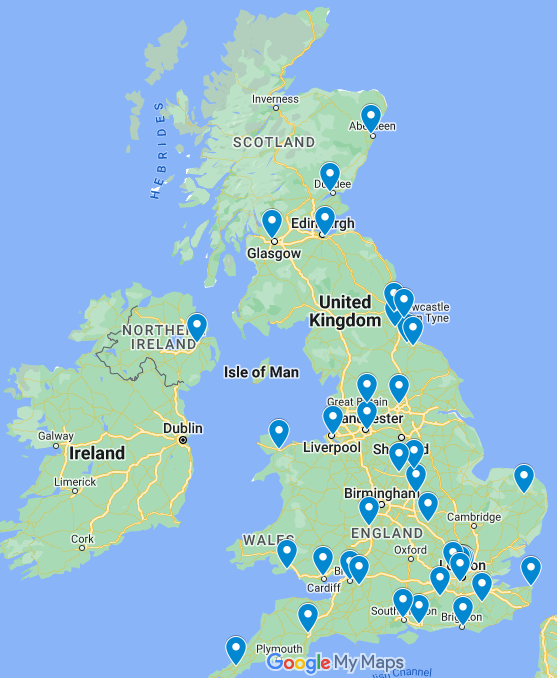 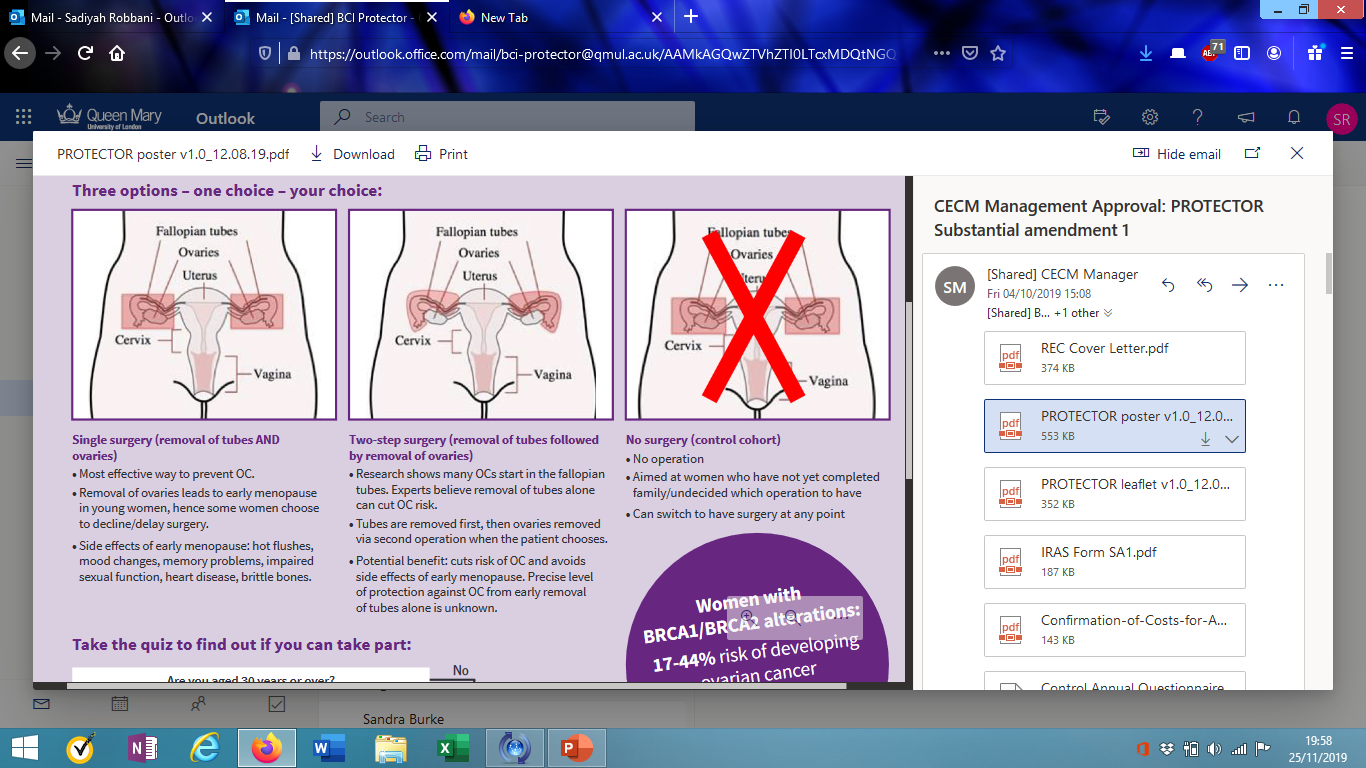 Risk reducing
salpingo-oophorectomy
(RRSO)
Risk reducing early salpingectomy followed by delayed oophorectomy (RRESDO)
No surgery 
(Control)
Participants Self-Select Study Arm
RRESDO offers women delaying/declining premenopausal oophorectomy, particularly those concerned about menopausal effects, a degree of ovarian cancer risk reduction whilst avoiding premature menopause
TUBA Study
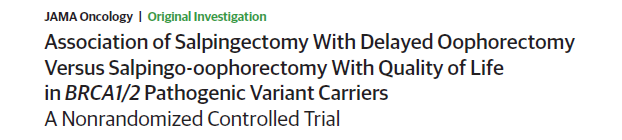 EARLY SALPINGECTOMY HAS IMPROVED MENOPAUSAL SYMPTOMS & SEXUAL FUNCTION COMPARED TO RRSO
Steenbeek et al 2021
Experiences of women following risk-reducing early-salpingectomy and delayed-oophorectomy and salpingo-oophorectomy on the PROTECTOR trial: a qualitative study
Decision making
High satisfaction and low decision regret 
RRES enabled participants to benefit from risk-reduction sooner than otherwise		
Control of DO timing is essential. Patients value annual follow-up to answer concerns, discuss timing and HRT
The decision for DO is more difficult – patients need more support

Menopause management
Patients desire adequate pre-op counselling and post-op management	- often the major determinant of satisfaction
Strongly prefer specialist advice

STIC
Uncertainty over risks, heightened cancer worry, desire for follow-up/ monitoring. 
Particularly grateful for risk-reducing surgerY
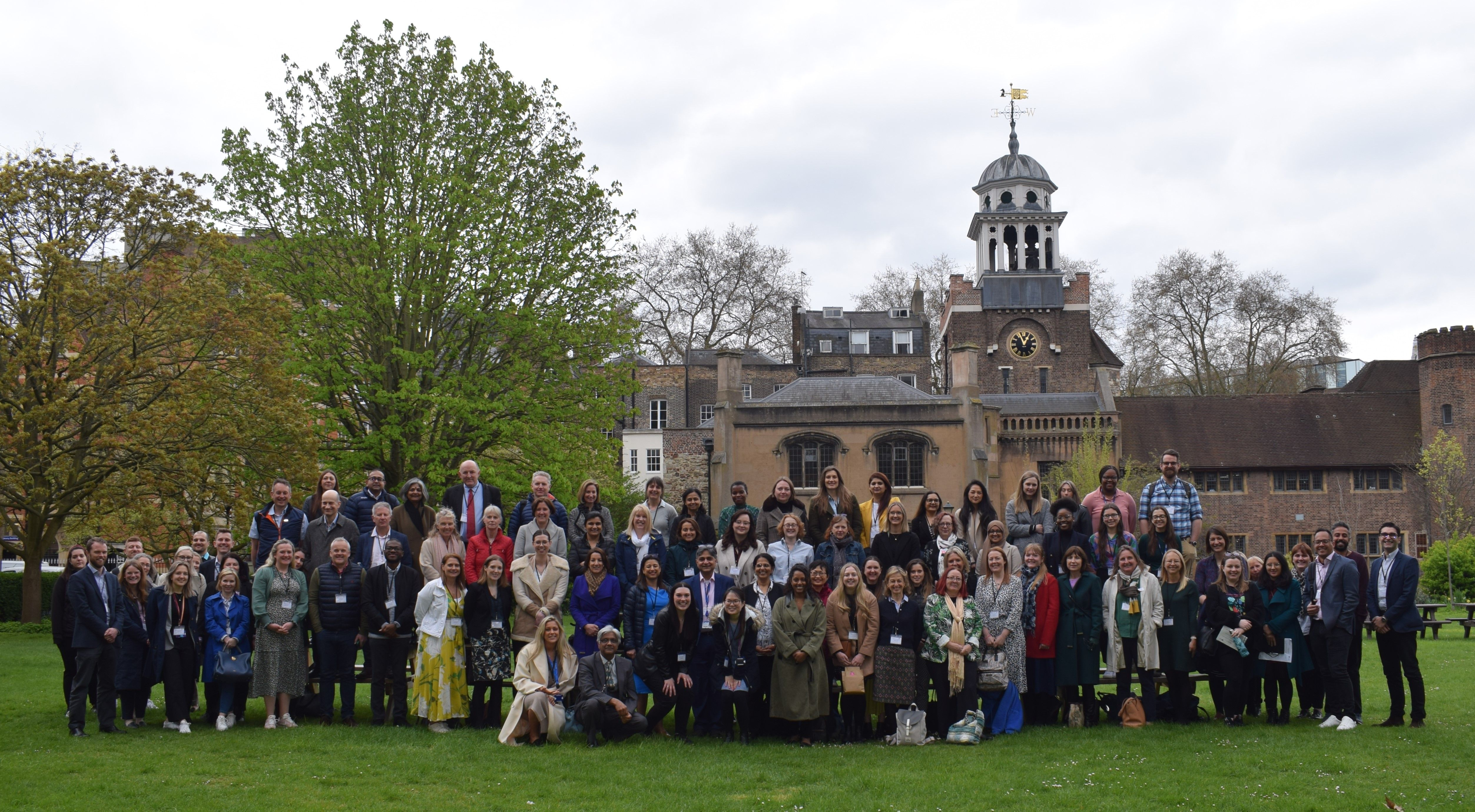 What We Don’t Know about early salpingectomy or removal of tubes
Level of Reduction in Cancer Risk
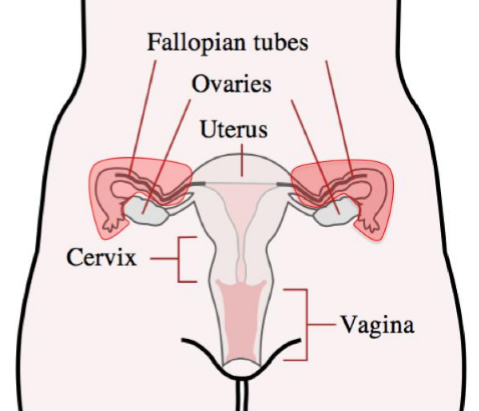 Impact on long term hormonal function and menopause
How best to manage STIC?
RRESDO should only be offered in a research study
(UK CGG, RCOG, NICE)
Lynch Syndrome: 
Surgical Prevention
HYSTERECTOMY +
BILATERAL SALPINGO OOPHORECTOMY
REMOVAL OF UTERUS, 
TUBES AND OVARIES
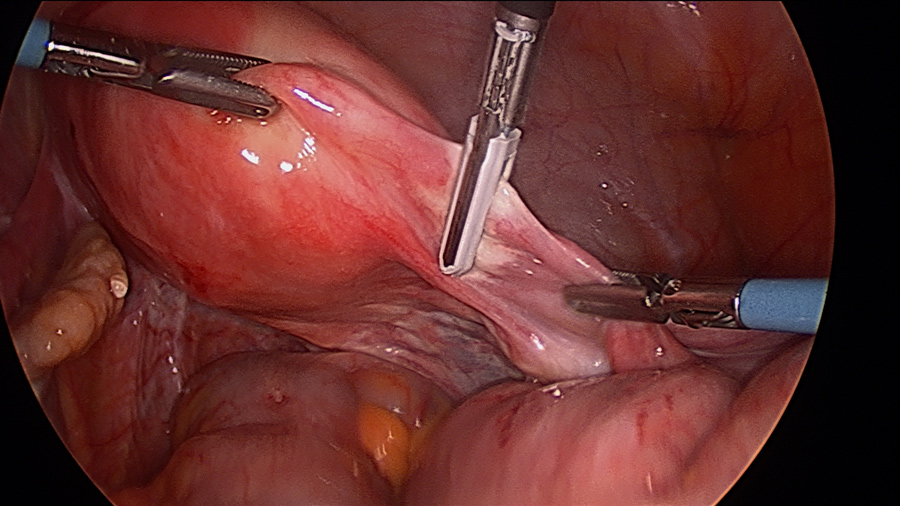 MLH1, MSH2, MSH6
REMOVAL OF UTERUS, 
TUBES AND OVARIES
REMOVAL OF UTERUS
PMS2
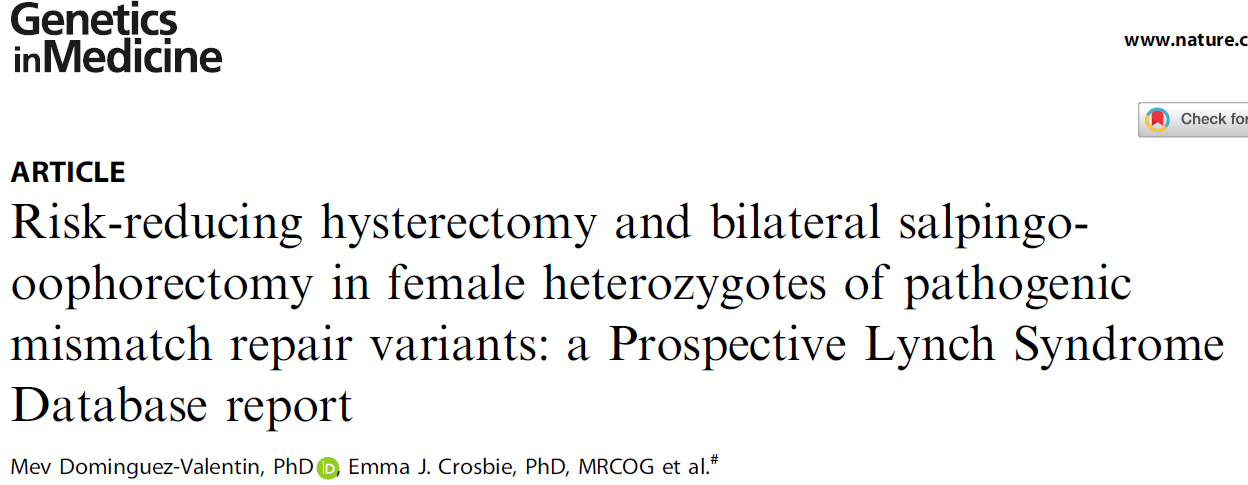 Age of Surgery-
35-40 years onwards
Usually Minimal Access
As complete protection as possible
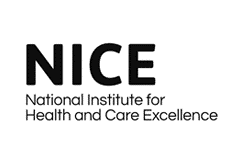 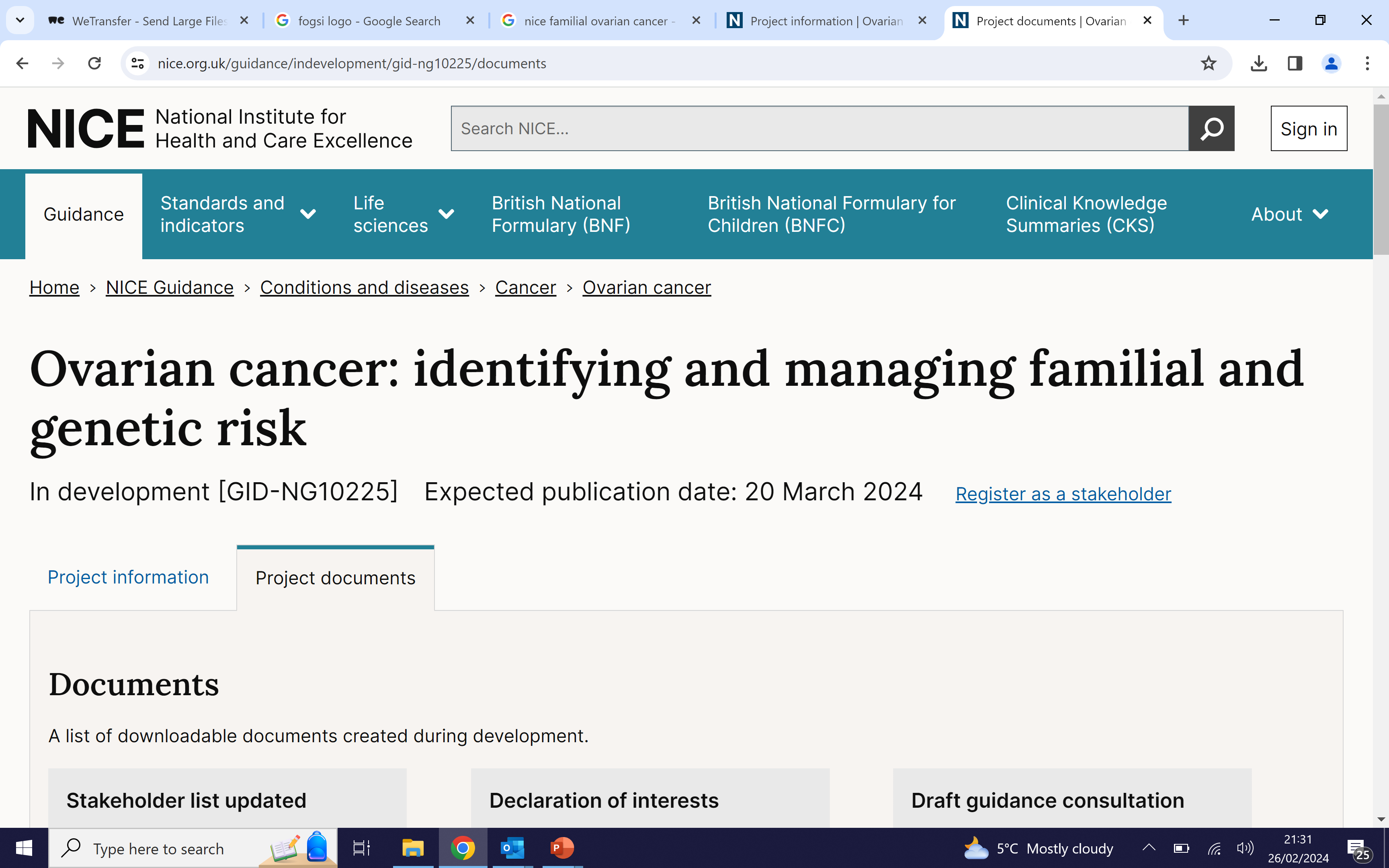 FINAL GUIDELINE – expected 20/03/24
Key Messages
Removal of tubes &ovaries  is the most effective strategy to prevent ovarian cancer
It can be offered for a number of ovarian cancer genes - >5% lifetime risk
SEEFIM special pathology protocol is essential for RRSO
HRT till 51 for premenopausal RRSO if no other contraindication
Removal of Uterus, tubes and ovaries – effective in women with Lynch Syndrome
Surgical prevention needs to be personalised depending on gene, age, risk, fertility, personal wishes, etc.
Early Salpingectomy should be undertaken in a research study only
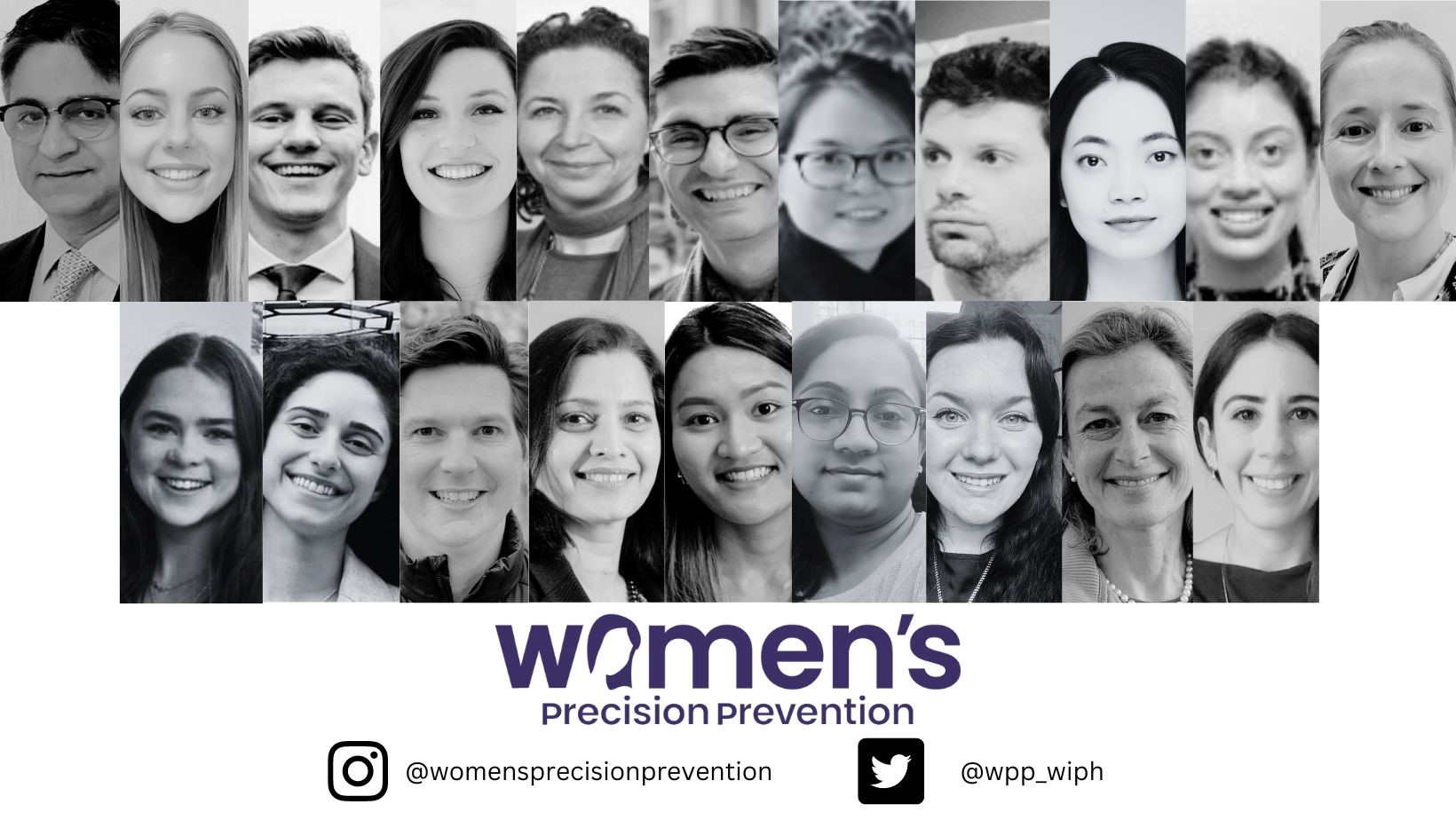 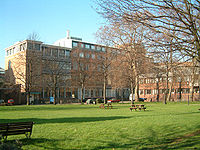 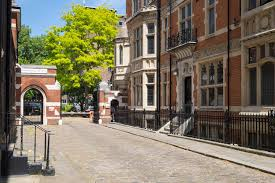 THANK YOU
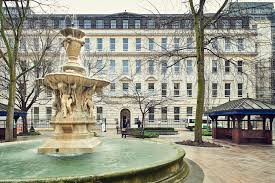 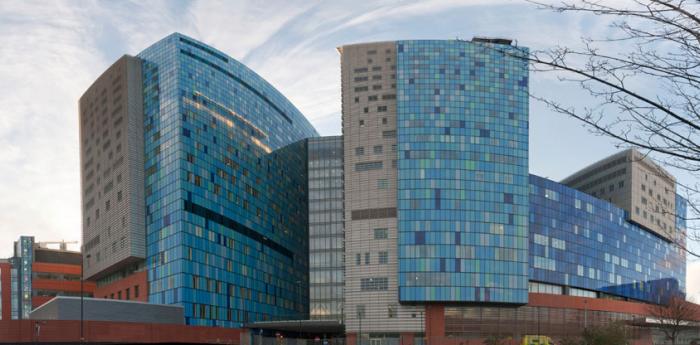